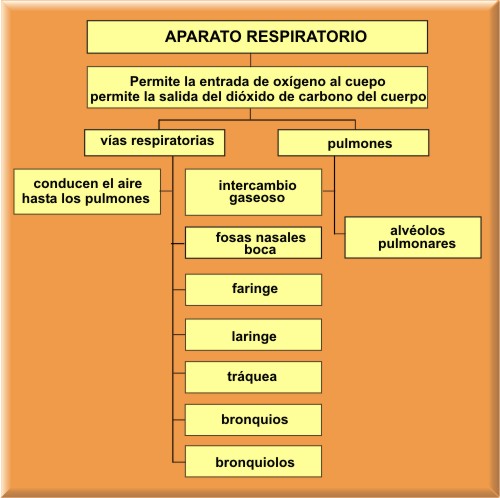 1
Funciones del sistema respiratorio
En relación con la respiración:
Distribución del aire
Intercambio de gases (O2  y CO2)
Otras funciones:
Filtrar, calentar y humidificar el aire que respiramos
Producción del sonido (lenguaje oral)
El epitelio nasal posibilita el sentido del olfato
Ayuda a la regulación del pH corporal (Los pulmones pueden alterar el pH del organismo reteniendo o eliminando CO2)
Conversión/producción de hormonas en el pulmón:
Angiotensina II/histamina
Regulación de la temperatura (por pérdida de agua)
Epitelio ciliado de la tráquea
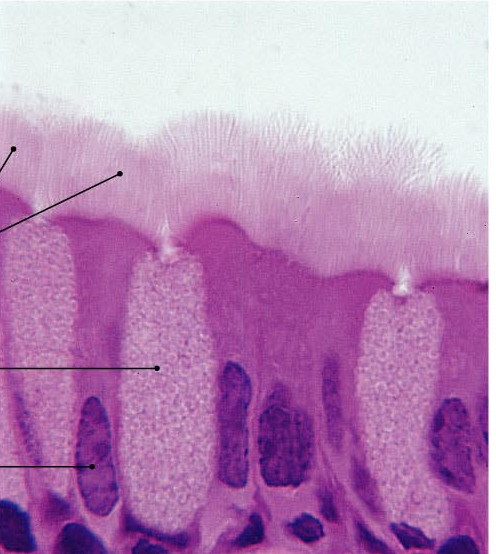 Cilios
Células
Secretoras
de moco
Anatomía del sistema respiratorio
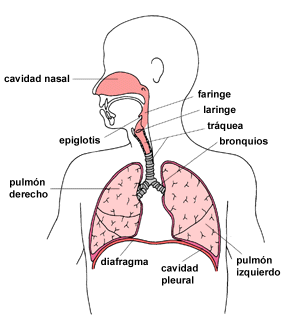 Zona de conducción: 
Función de calentar, limpiar, humedecer
Zona respiratoria:
Función de 
intercambio de gases
Vías respiratorias
Zona de conducción
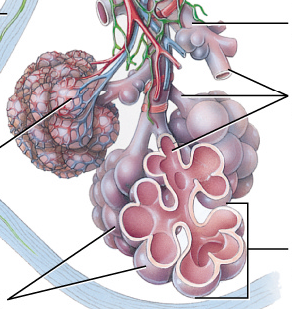 Z.Resp
Sistema Respiratorio
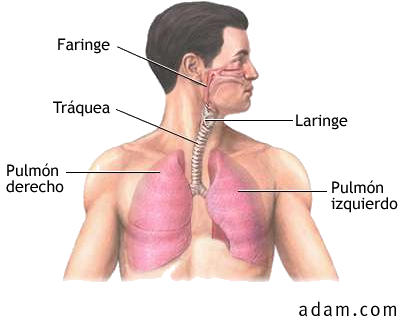 Sistema Respiratorio
Es el responsable de aportar oxígeno a la sangre y expulsar los gases de desecho, de los que el dióxido de carbono es el principal constituyente del cuerpo.
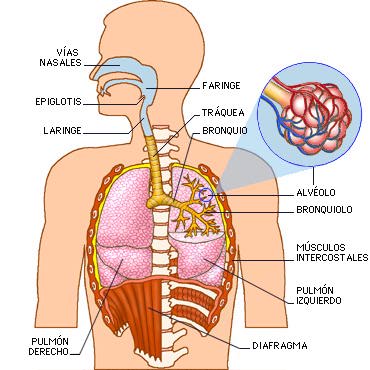 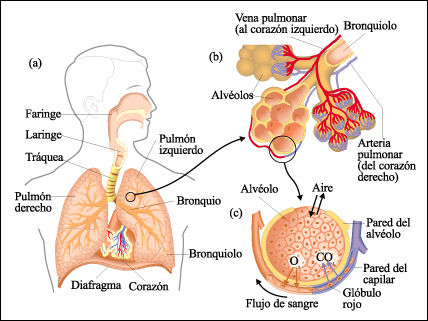 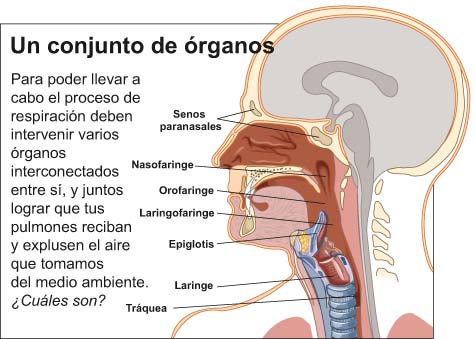 7
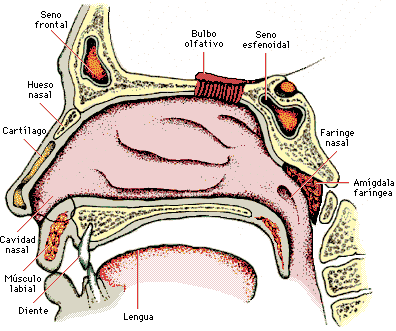 Vías altas: Boca, faringe
A continuación de las fosas nasales nos encontramos con la faringe, que tiene la característica de ser un segmento común al sistema respiratorio y al sistema digestivo.
 Se extiende desde la base del cráneo hasta la sexta vértebra cervical. 
De 13 centímetros de largo, se divide en tres partes: porción nasal o rinofaringe; porción bucal u orofaringe; y porción laríngea o laringofaringe.
El aire se inhala por la nariz, donde se calienta,purifica y humedece. Luego, pasa a la faringe.
8
La Laringe
La laringe es un órgano móvil, ya que se mueve con la fonación, la voz y la deglución. 
Durante la deglución adquiere mayor movilidad. 
 La epiglotis, al dejar de respirar por unos segundos, evita la penetración de los alimentos en la tráquea.
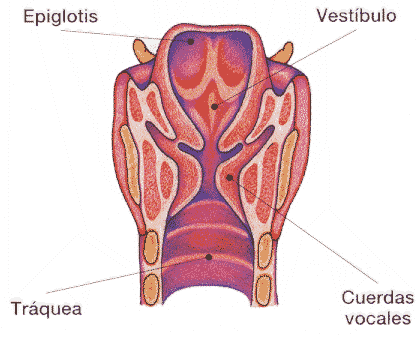 La laringe es el órgano donde se produce la voz, contiene las cuerdas vocales y una especie de tapón llamado epiglotis para que los alimentos no pasen por las vías respiratorias.
9
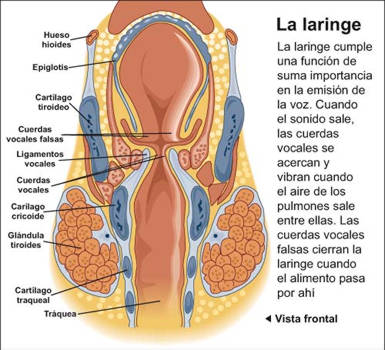 10
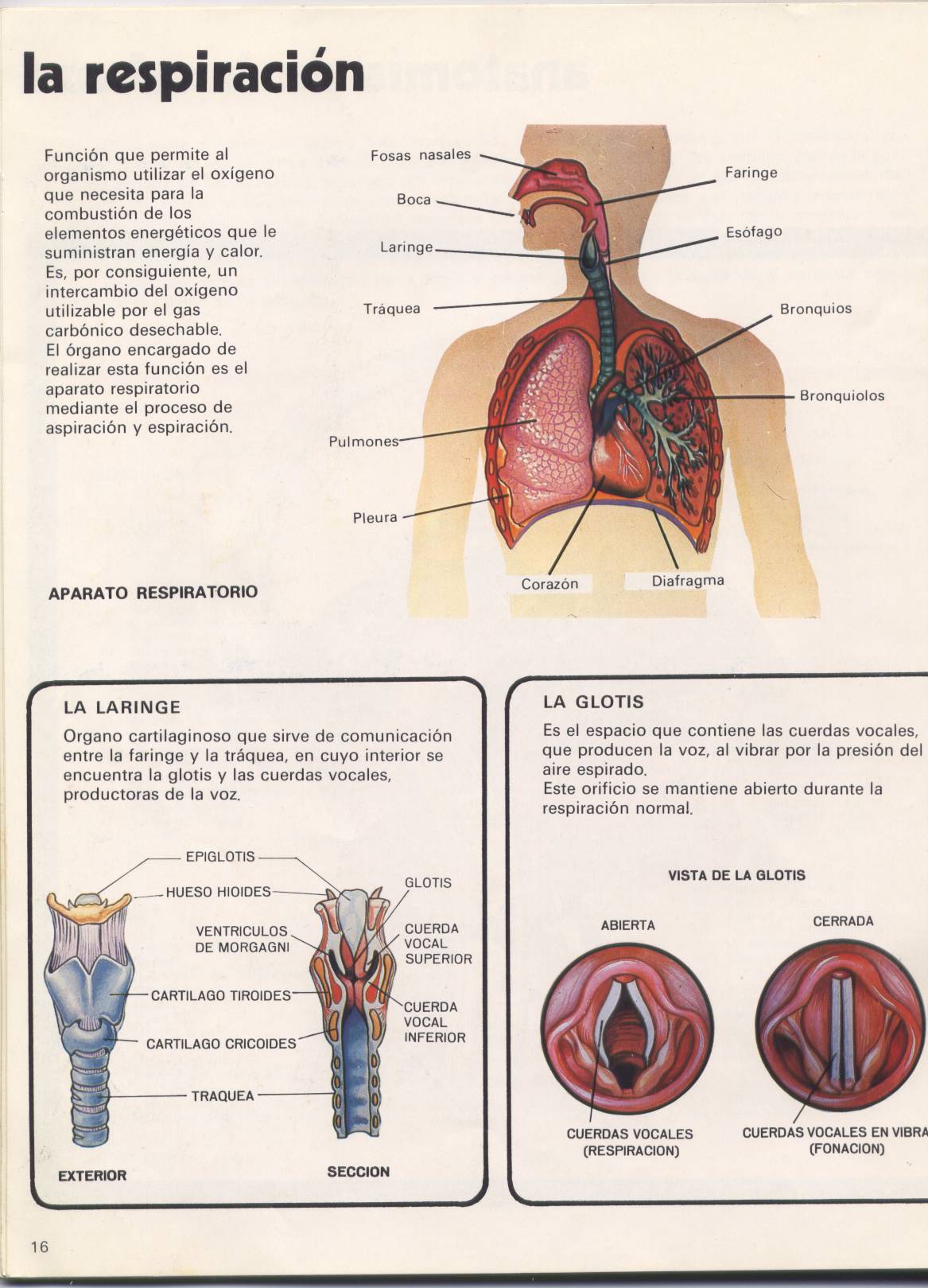 11
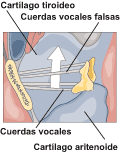 Cuerdas vocales
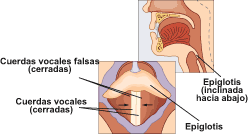 12
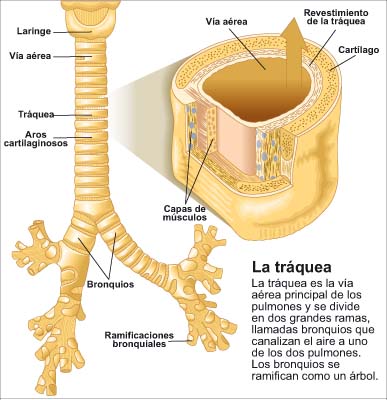 13
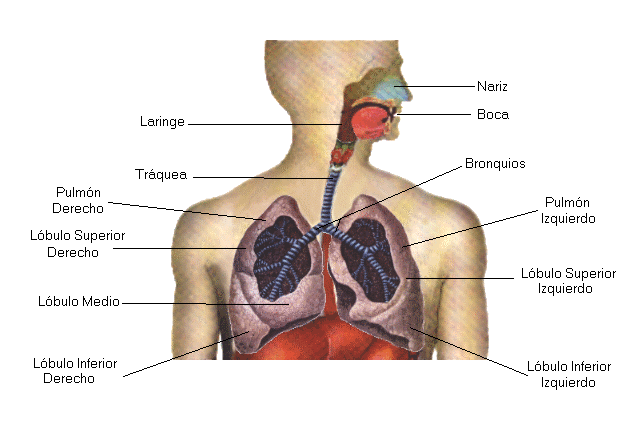 La tráquea
La tráquea es un tubo formado por unos veinte anillos cartilaginosos que la mantienen siempre abierta, se divide en dos ramas: los bronquios.
14
Los Bronquios y los bronquiolos
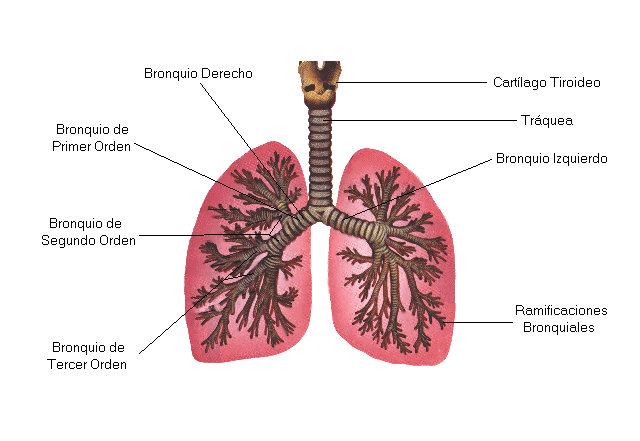 Los bronquios y los bronquiolos son las diversas ramificaciones del interior del pulmón, terminan en unos sacos llamadas alvéolos pulmonares que tienen a su vez unas bolsas más pequeñas o vesículas pulmonares, están rodeadas de una multitud de capilares por donde pasa la sangre y al realizarse el intercambio gaseoso se carga de oxígeno y se libera de CO2.
15
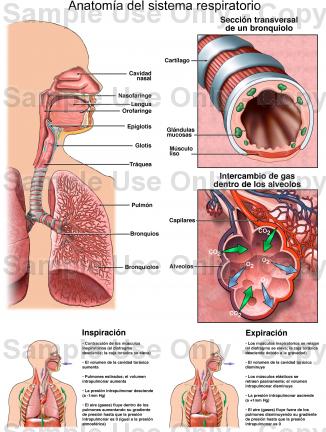 Los pulmones
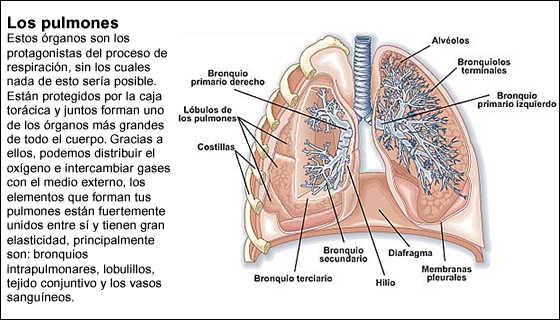 17
Los pulmones
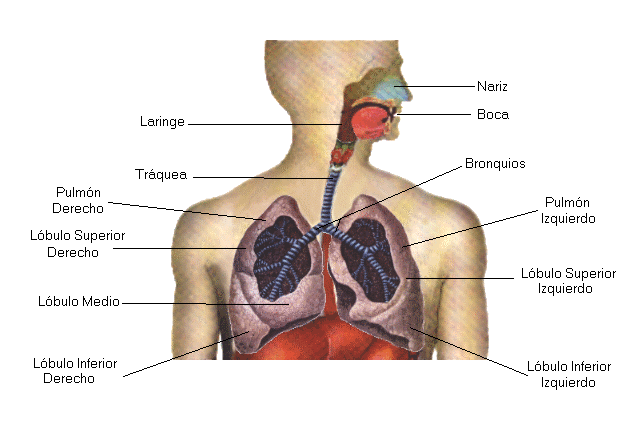 Los pulmones son dos masas esponjosas de color rojizo, situadas en el tórax a ambos lados del corazón, el derecho tiene tres partes o lóbulos; el izquierdo tiene dos partes. 
La pleura es una membrana de doble pared que rodea a los pulmones.
18
19
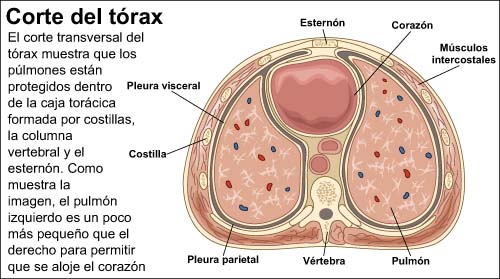 20
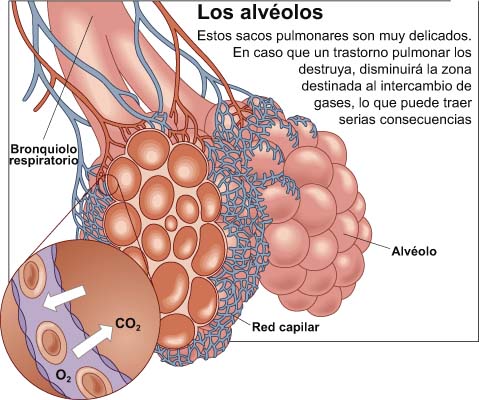 21
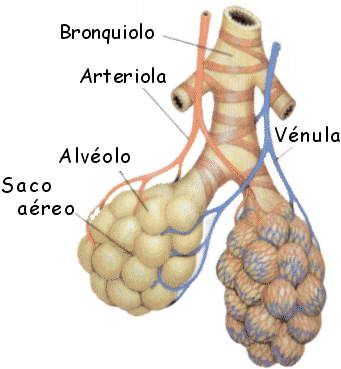 Los alvéolos
El dióxido de carbono que traía la sangre pasa al aire, así la sangre venosa se convierte en sangre arterial esta operación se denomina hematosis. 
Cuando el aire llega a los alvéolos, parte del oxígeno que lleva atraviesa las finísimas paredes y pasa a los glóbulos rojos de la sangre.
Transporte de los gases 
El oxígeno tomado en los alvéolos pulmonares es llevado por los glóbulos rojos de la sangre hasta el corazón y después distribuido por las arterias a todas las células del cuerpo. 
El dióxido de carbono es recogido en parte por los glóbulos rojos y parte por el plasma y transportado por las venas cavas hasta el corazón y de allí es llevado a los pulmones para ser arrojado al exterior.
22
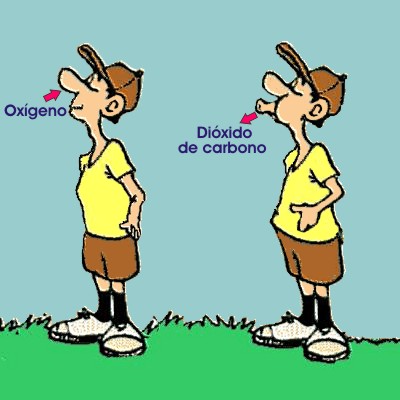 La función del aparato respiratorio es la de hacer que entre oxígeno a nuestro cuerpo y que este oxígeno entre hasta la sangre. También permite la salida del dióxido de carbono.
23
Inspiración: Entra aire
Espiración: Sale aire
Diafragma contraído
el volumen torácico aumenta
Diafragma relajado
el volumen torácico disminuye
La inspiración siempre es un movimiento activo
La espiración en general es un movimiento pasivo
Los cambios de volumen en la caja torácica se producen gracias a los músculos respiratorios
Intercambio de gases
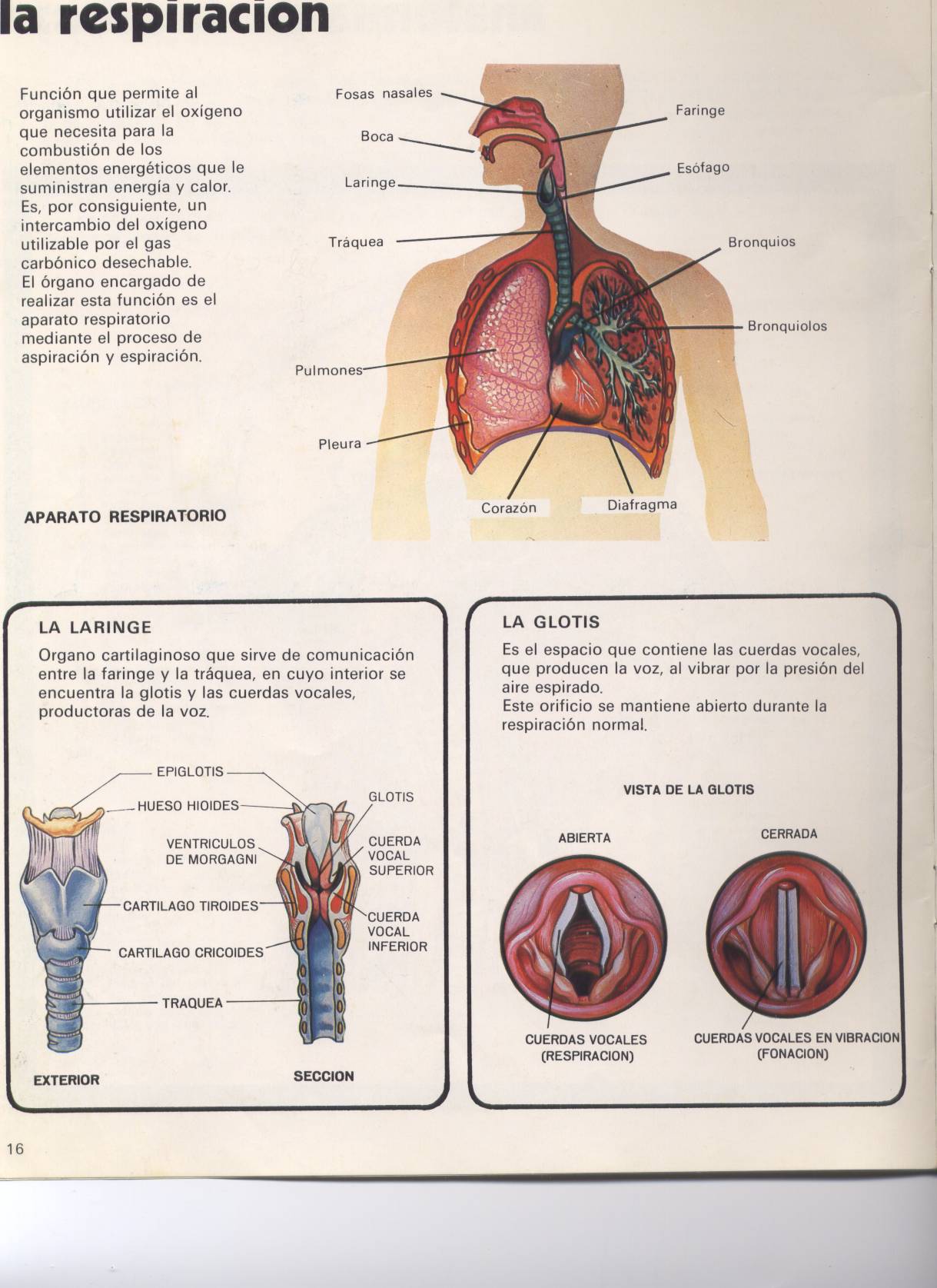 25
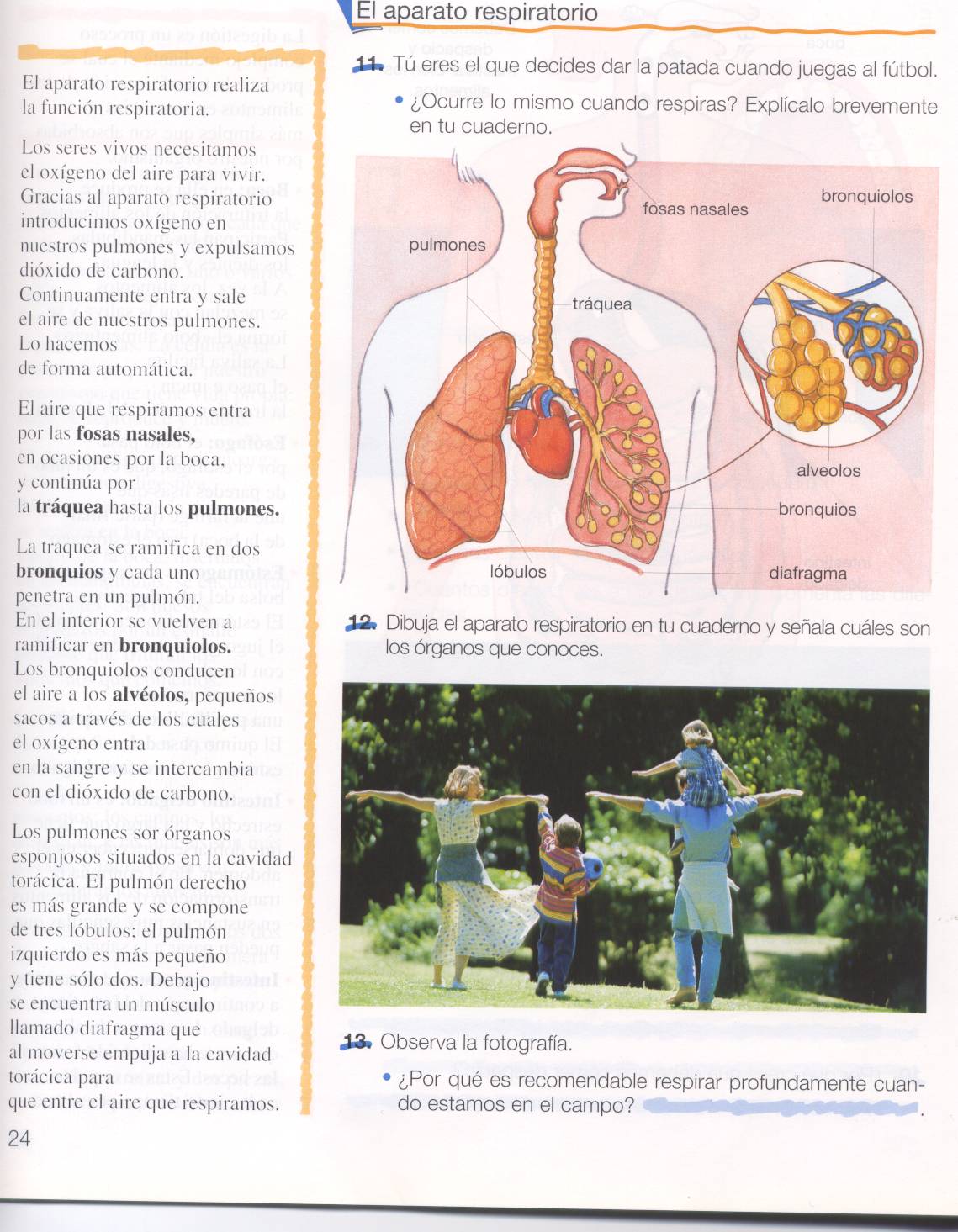 El aire que respiramos entra por las fosas nasales, en ocasiones por la boca,  y continúa por la tráquea hasta los pulmones.
La traquea se ramifica en dos
bronquios y cada uno penetra en un pulmón.
En el interior se vuelven a ramificar en bronquiolos.
Los bronquiolos conducen
el aire a los alvéolos, pequeños
sacos a través de los cuales
el oxígeno entra en la sangre y se intercambia con el dióxido de carbono.
Los pulmones sor órganos
esponjosos situados en la cavidad torácica.
El pulmón derecho es más grande y se compone de tres lóbulos: el pulmón izquierdo es más pequeño y tiene sólo dos. 
Debajo se encuentra un músculo llamado diafragma que al moverse empuja a la cavidad torácica para que entre el aire que respiramos
26
La Respiración
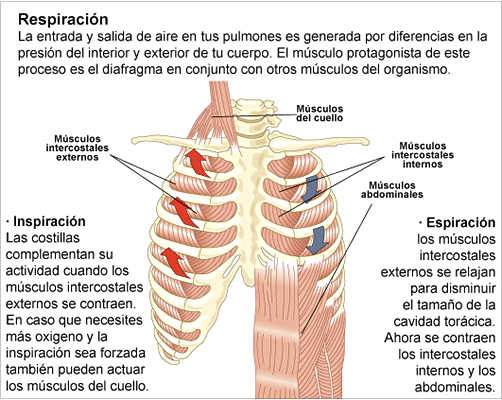 27
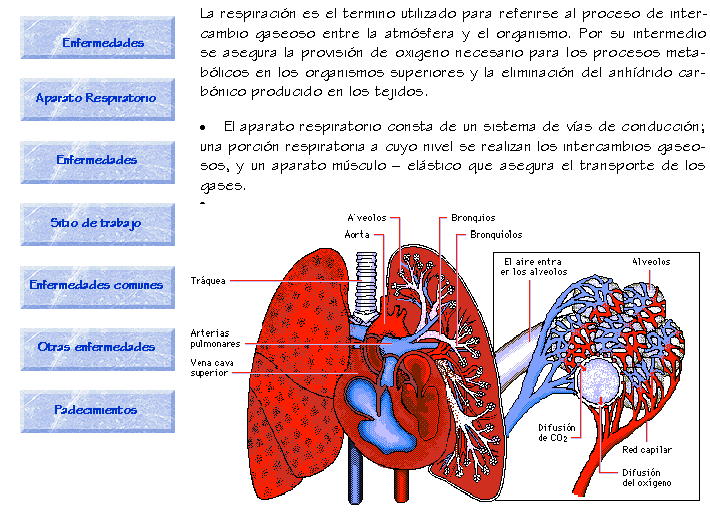 El aparato respiratorio consta de un sistema de vías de conducción; una porción respiratoria a cuyo nivel se realizan los intercambios gaseosos y el corazón (músculo elástico que asegura el transporte de los gases). 
El proceso de la respiración consta de 3 fases inspiración, transporte por la corriente sanguínea e espiración
28
Respiración - Circulación
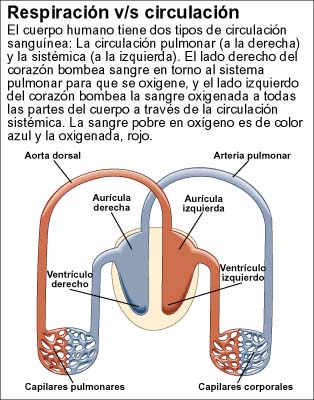 29
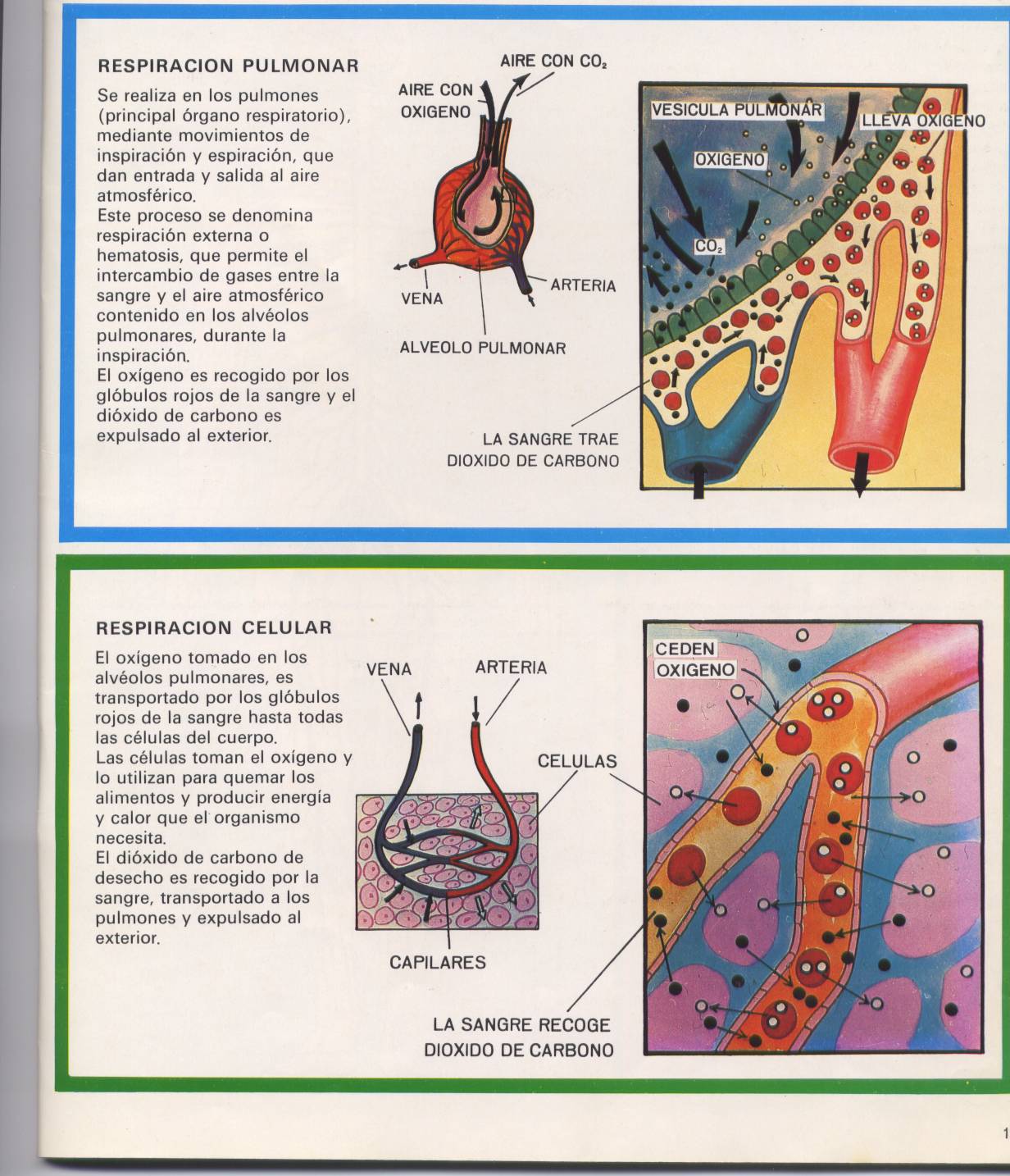 30
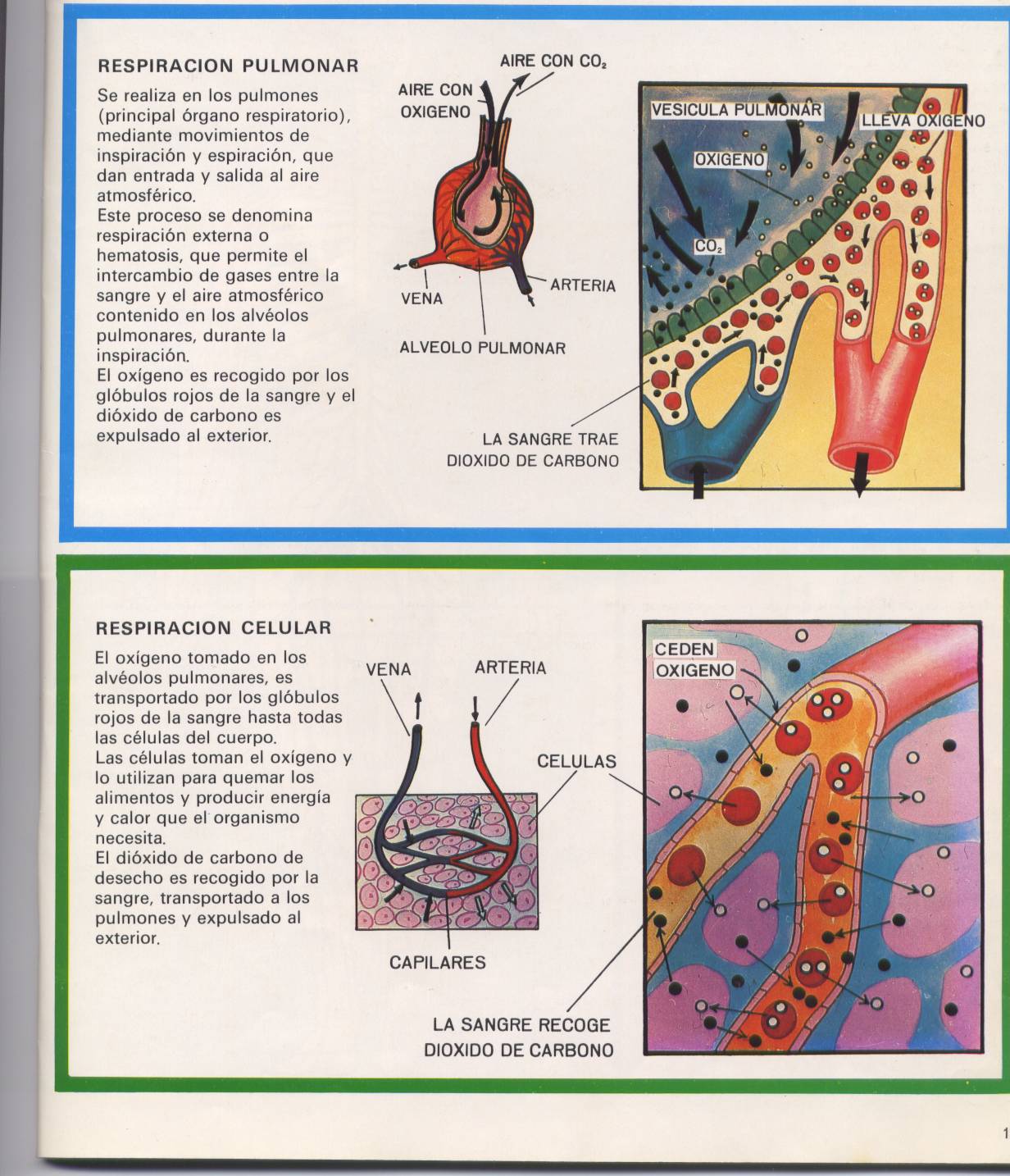 31
La respiración
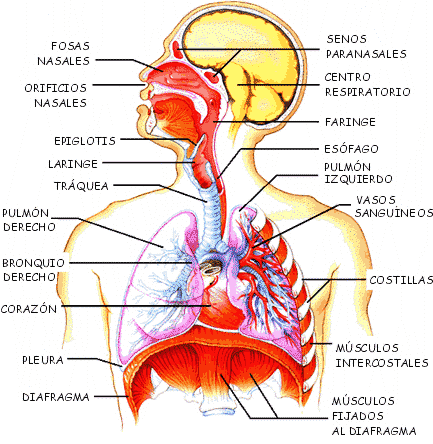 Consiste en tomar oxígeno del aire y desprender el dióxido de carbono que se produce en las células.
 
Tienen tres fases :1. Inspiración.2. El transporte de gases.3. Espiración
La respiración es un proceso involuntario y automático, en que se extrae el oxígeno del aire inspirado y se expulsan los gases de desecho con el aire espirado
32
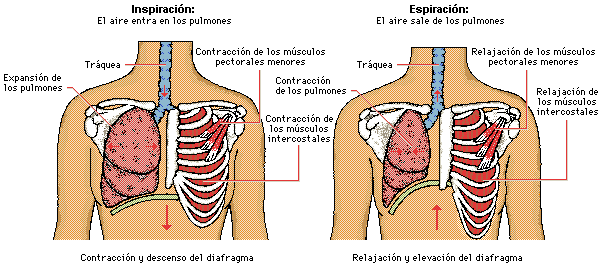 33
El intercambio  de gases en los pulmones
El aire entra en los pulmones y sale de ellos mediante los movimientos respiratorios que son dos:
En la Inspiración el aire penetra en los pulmones porque estos se hinchan al aumentar el volumen de la caja torácica. 
La cual es debido a que el diafragma desciende y las costillas se levantan.
En la Espiración el aire es arrojado al exterior ya que los pulmones se comprimen al disminuir de tamaño la caja torácica, pues el diafragma y las costillas vuelven a su posición normal.
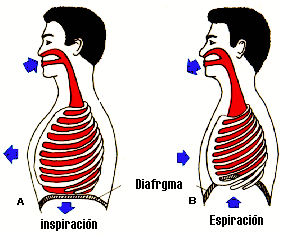 Respiramos unas 17 veces por minuto y cada vez introducimos en la respiración normal ½ litro de aire. 
El número de inspiraciones depende del ejercicio, de la edad etc. la capacidad pulmonar de una persona es de cinco litros. 
A la cantidad de aire que se pueda renovar en una inspiración forzada se llama capacidad vital; suele ser de 3,5 litros.
34
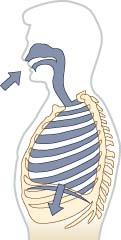 Movimientos respiratorios
Inspiración
Al inspirar y espirar realizamos ligeros movimientos que hacen que los pulmones se expandan y el aire entre en ellos mediante el tracto respiratorio. 

El diafragma, que también interviene en este proceso, hace que el tórax aumente su tamaño, y es ahí cuando los pulmones se inflan realmente.
 
En este momento, las costillas se levantan y se separan entre sí. Esto es la inspiración
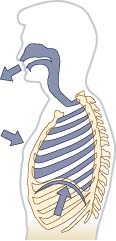 Espiración
Por el contrario, en la espiración, el diafragma sube, presionando los pulmones y haciéndoles expulsar el aire por las vías respiratorias.
Las costillas descienden y quedan menos separadas entre sí y el volumen del tórax disminuye.
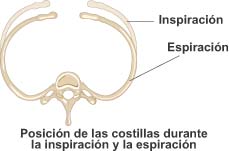 35
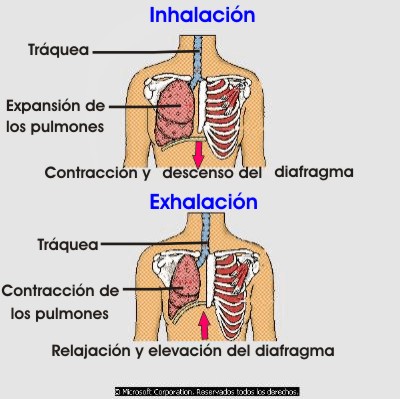 LA VENTILACIÓN Y EL INTERCAMBIO GASEOSO

Cuando una persona toma aire la cavidad torácica, se expande, permitiendo que entre el aire hasta todos los alvéolos pulmonares. 

Es entonces cuando se hinchan los pulmones. 

Luego, la cavidad vuelve a su estado de reposo expulsando el aire hacia fuera.
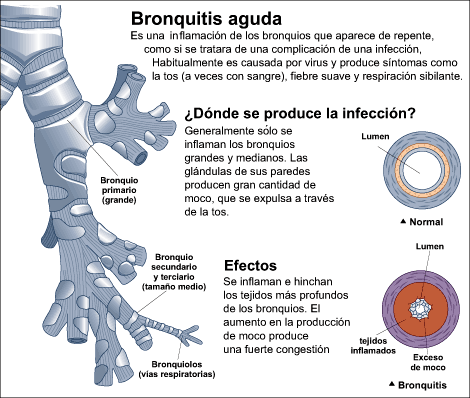 37
Neumotórax
Pulmón normal
Cuchillo
Costillas
Pulmón colapsado
Aire
Pleuras
Visceral y 
parietal
Espacio intrapleural
Pleuras visceral y parietal
Diafragma
La integridad de la pleura es esencial para mantener expandidos los pulmones y para la mecánica ventilatoria
¿Cómo entra y sale el aire de los pulmones?
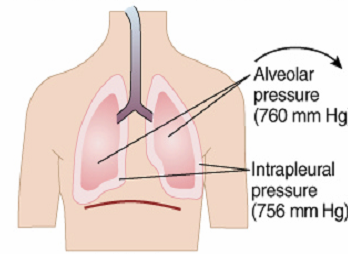 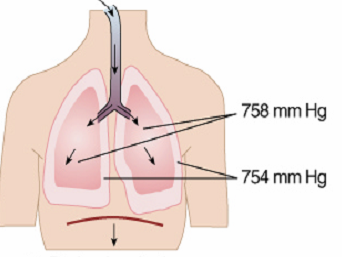 2.INSPIRACION
1. REPOSO
Palveolar menor que Patmosférica
Palveolar igual que Patmosférica
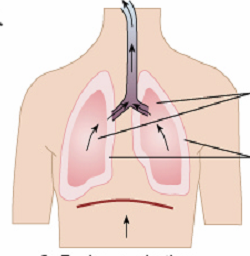 Palveolar mayor que Patmosférica
2.ESPIRACION
Definiciones
Ventilación pulmonar
volumen de aire que mueven los pulmones
Ventilación pulmonar= volumen de entrada x frecuencia respiratoria
Volumen de entrada (litros/respiración)
Volumen de aire que intercambiamos en una respiración 
(no forzada, volumen corriente~0.5 l en reposo)
Frecuencia respiratoria (respiraciones/minuto)
Número de respiraciones por minuto (~12 en reposo)
Ventilación pulmonar minuto (litros/minuto) 
Volumen x Frecuencia Respiratoria
0.5 l/respiración x 12 respiraciones/minuto= 6 litros/minuto